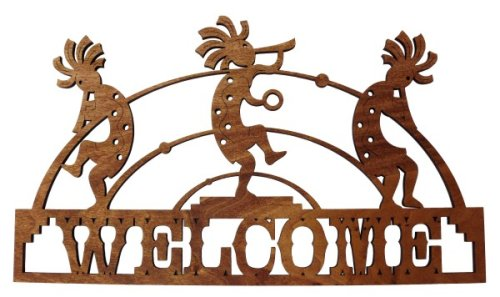 System Design: Comp1209
David Millard
dem@soton.ac.uk

Yvonne Howard
ymh@ecs.soton.ac.uk
Your Lecturers…
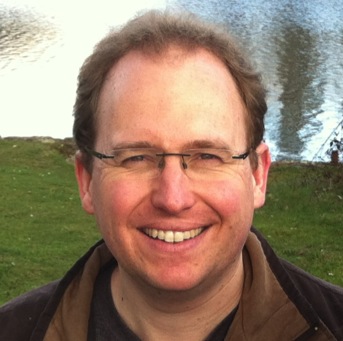 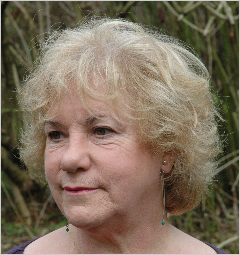 David Millard

UML Modeling
Group Project
Yvonne Howard

Soft Systems Modeling
Software Engineering
Visual Paradigm Labs
This module is about Systems…
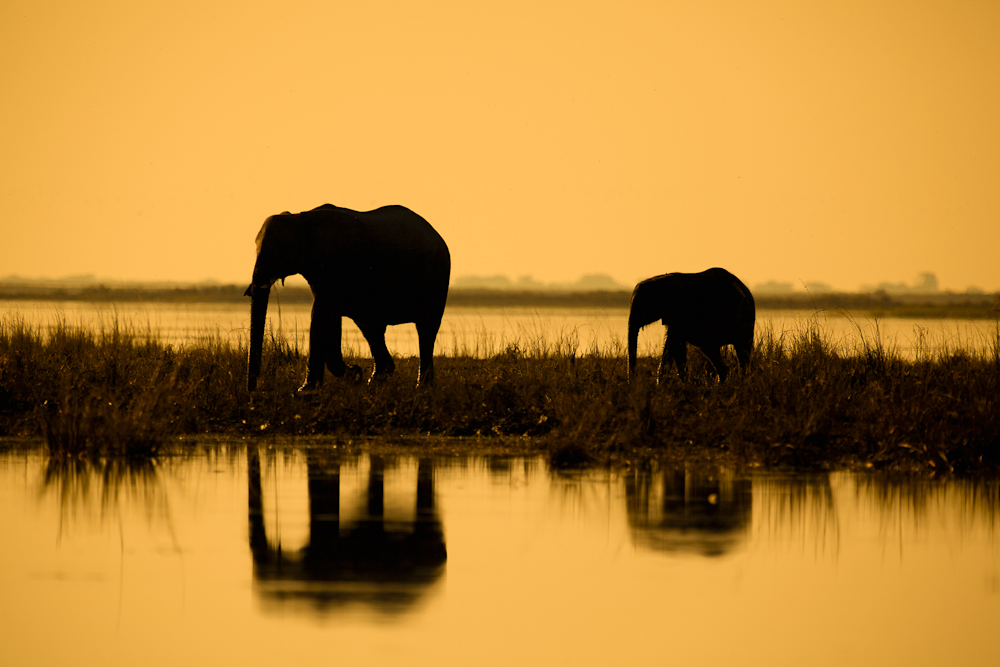 in the
Large
in the
Small
http://www.mariomorenophotography.com
This module is about Systems…
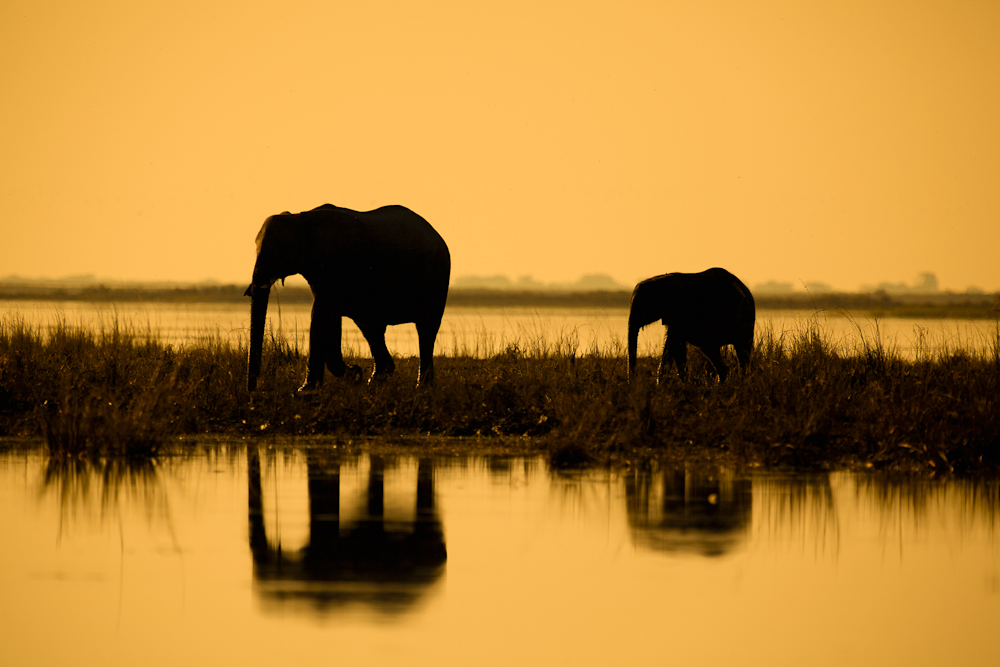 Soft Systems Modeling
Unified Modeling Language
in the
Large
in the
Small
http://www.mariomorenophotography.com
This module is about Systems…
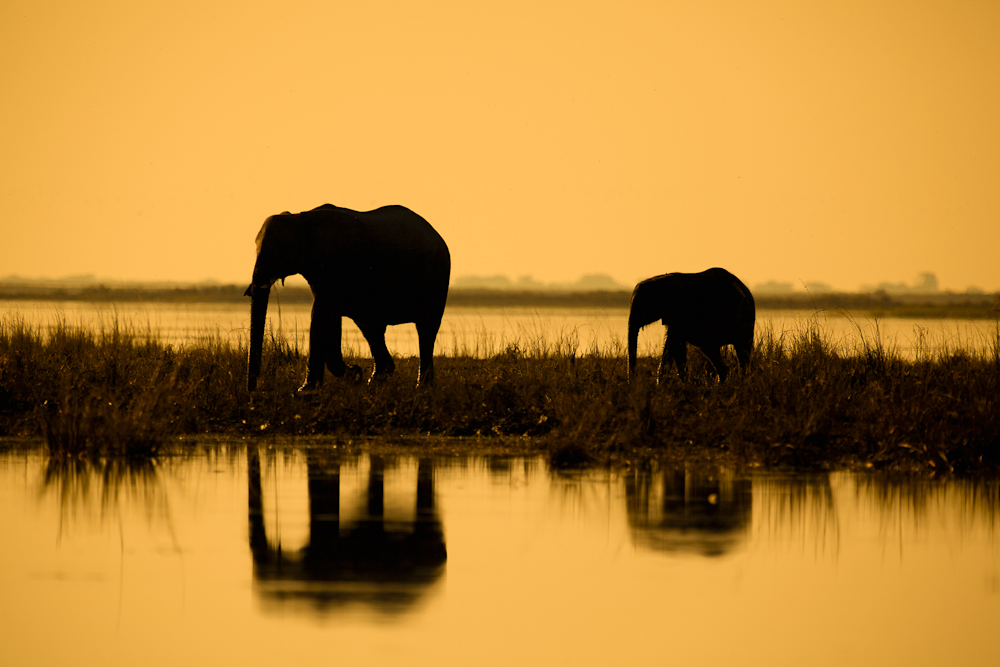 Soft Systems Modeling
Unified Modeling Language
Software
Engineering
in the
Large
in the
Small
http://www.mariomorenophotography.com
This module provides the foundation for:
Programming modules

Software engineering modules

Pretty much any project work
Sessions
12 double lectures:
Mondays 1100-1300 (with a sanity break in-between)
11 before Christmas
1 after: to present your group work
2 Visual Paradigm Lab sessions
Weeks 4 and 5
1000-1200 on Friday mornings
Locations
Lectures
Normally in 58/1025
Week 2 we are in 13/3017 
Labs
Computer Labs 58/1043
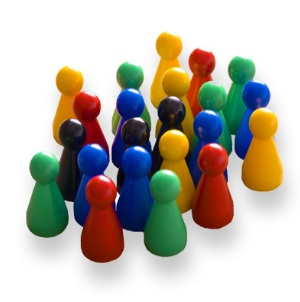 Group Work?
The group activity is a major part of the course

You will need to prepare a case study on a business (or business unit) or your own choosing
And select a key challenge faced by that business

You will then produce:
A brief document that describes the business and key challenge
A soft systems model of that business (weeks 2-3)
Three UML models of the key challenge (weeks 4-6)
A presentation (10 min) to be given in week 12
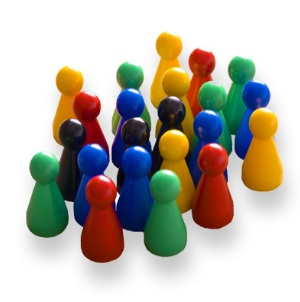 Group Work?
We will allocate groups, but they will be self-managed
We will only intervene if needed!

You are responsible for finding a suitable business
But we will help you in the selection

You will be marked as a group
The exam (worth 50%) will form the individual element of assessment

Workshop next week to kick start the activity
Tue Oct 9, 1000-1100, 07/3023
Keep this slot clear, we may use it in future weeks too
Participation
You are required to attend lectures
We do not check, but you will benefit by attending and lose out by not attending
You are required to contribute to your group
Your contribution is worthwhile to you and your fellow students
We will intervene if there are problems
You are required to attend lab sessions
These are hands-on sessions where you will develop your modelling skills
Assessment
The module is worth 15 credits
1/8 of your first year marks

The marks distribution is as follows
UML Labs (unmarked, but needed for group work)
Case study (40%)
Presentation (10%)
Exam (50%)
How to Succeed (and Avoid Failure)!
Come to the lectures

Join in the group work
Enjoy the chance to discuss problems and solutions with people who think like you
Put in enough time (self study)

Be a bit business like
Know when and where the lectures are
Understand what is required of you
Plan for coursework
Do your coursework and hand it in on time
Prepare for your exam
Self Study
A normal working week is 36 hours

You do 4 modules; 9 hours per module

There are less than 3 hours of lectures so: about 6 hours per week of reading and working through directed tasks
Resources
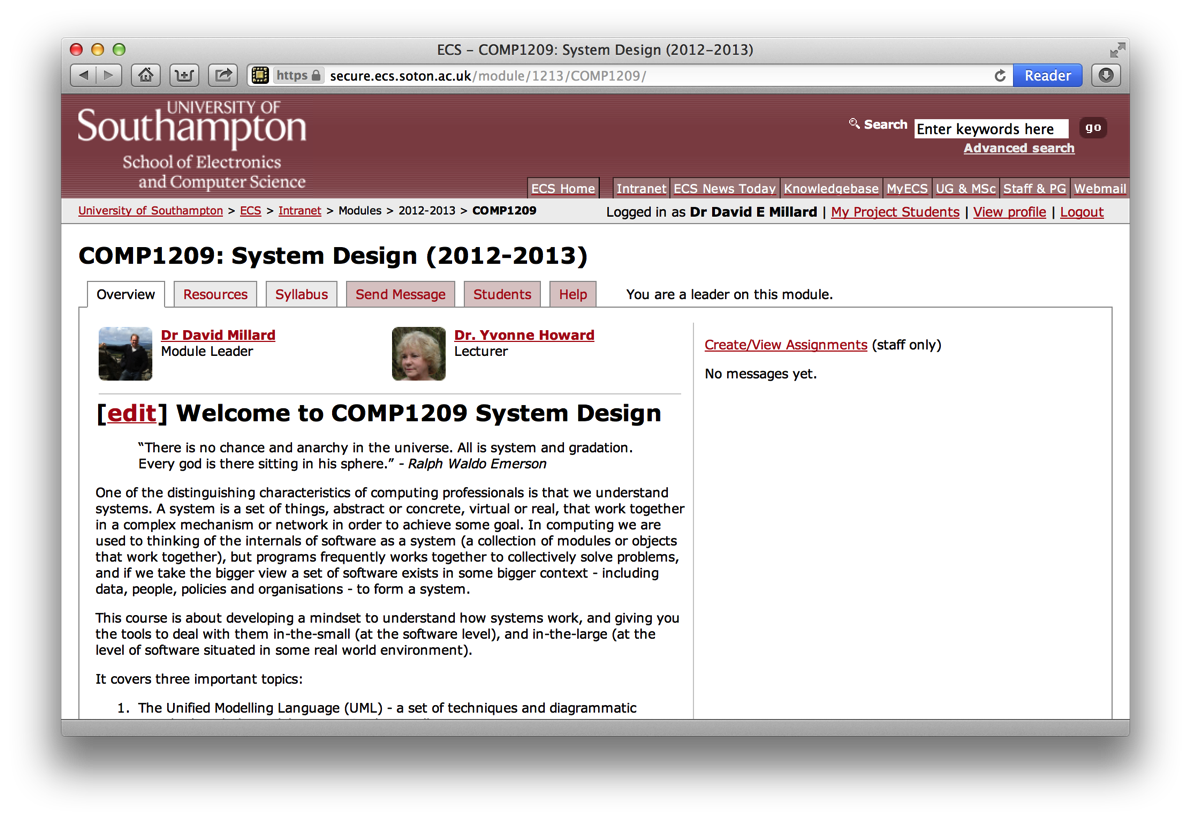 Everything is on the website: 
https://secure.ecs.soton.ac.uk/module/COMP1209/
Introduction to Systems
Definitions
“A system is a set of interacting or interdependent components forming an integrated whole”
Wikipedia

“a regularly interacting or interdependent group of items forming a unified whole”
Merriam Webster

“A set or assemblage of things connected, associated, or interdependent, so as to form a complex unity; a whole composed of parts in orderly arrangement according to some scheme or plan”
- Oxford English Dictionary
Definitions
“A system is a set of interacting or interdependent components forming an integrated whole”
Wikipedia

“a regularly interacting or interdependent group of items forming a unified whole”
Merriam Webster

“A set or assemblage of things connected, associated, or interdependent, so as to form a complex unity; a whole composed of parts in orderly arrangement according to some scheme or plan”
- Oxford English Dictionary
Definitions
“A system is a set of interacting or interdependent components forming an integrated whole”
Wikipedia

“a regularly interacting or interdependent group of items forming a unified whole”
Merriam Webster

“A set or assemblage of things connected, associated, or interdependent, so as to form a complex unity; a whole composed of parts in orderly arrangement according to some scheme or plan”
- Oxford English Dictionary
Definitions
“A system is a set of interacting or interdependent components forming an integrated whole”
Wikipedia

“a regularly interacting or interdependent group of items forming a unified whole”
Merriam Webster

“A set or assemblage of things connected, associated, or interdependent, so as to form a complex unity; a whole composed of parts in orderly arrangement according to some scheme or plan”
- Oxford English Dictionary
System Science
Systems Theory
The study of systems in general
Searching for common laws, rules or patterns

Systems Engineering
Processes to enable the development and organization of complex systems

System Dynamics
Approaches for understanding the behavior of complex systems over time
Systems Design
The application of systems theories to the design, development and deployment of software

Tackling the problem of creating a software system (software, hardware, etc) in order to solve a set of requirements

Elements of analysis and engineering
Systems Analysis: Bloodhound SSC
Intel Video of Bloodhound to Play Here
Systems Analysis: Bloodhound SSC
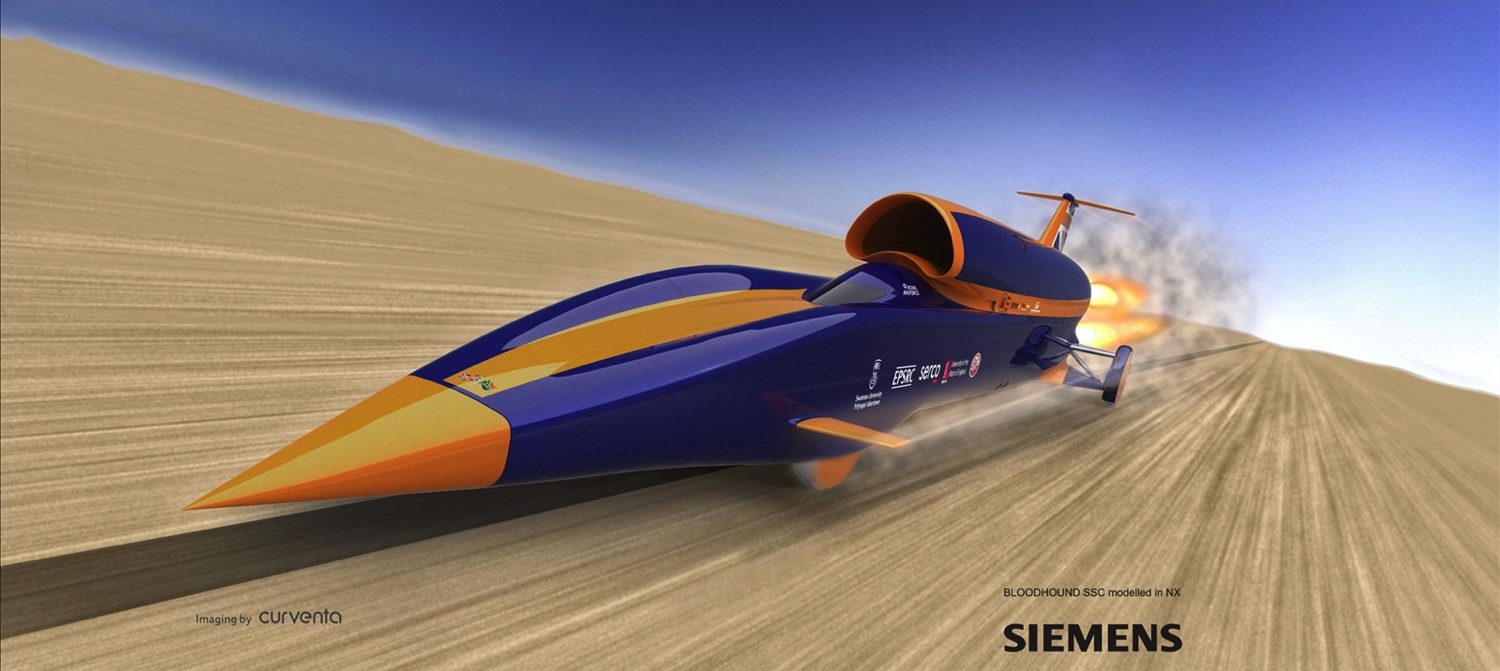 “A system is a set of interacting or interdependent components forming an integrated whole”  -  Wikipedia
Systems Analysis: Bloodhound SSC
Video of Clearing the Pan to Play Here
Systems Analysis: Bloodhound SSC
Are these part of the system?
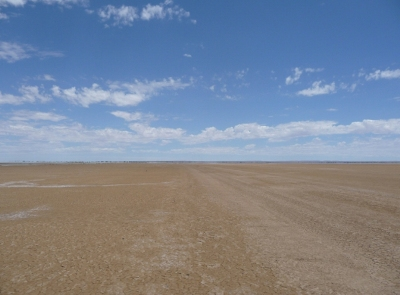 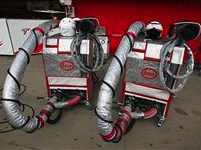 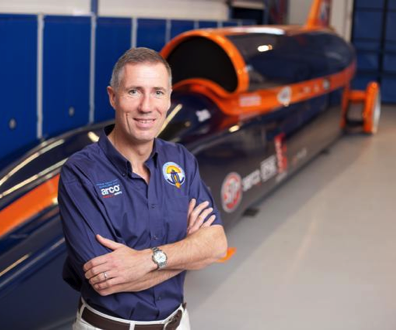 The Surface

Hakskeen Pan, South Africa
The Driver

Wing Commander Andy Green
Refueling Rig

Refuel Jet
Replace Rocket
Different way to look at systems…
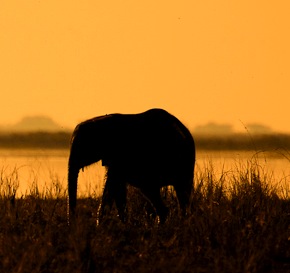 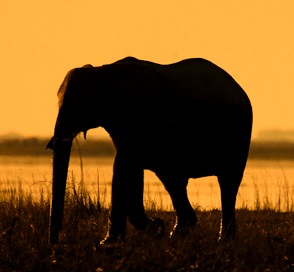 in the
Large
in the
Small
The Bigger Picture

The context: people, rules, organisations, beliefs and values
The Details

The specifics about a part of the system, what’s in it, how they are related
Different way to look at systems…
How will the system work?
Will it work in practice?
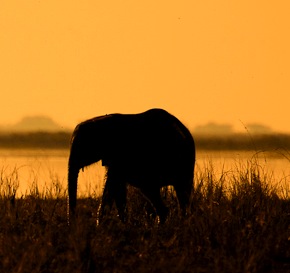 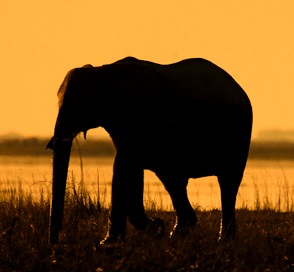 in the
Large
in the
Small
The Bigger Picture

Soft Systems Modelling
The Details

Unified Modelling Language
Why Does this all Matter?
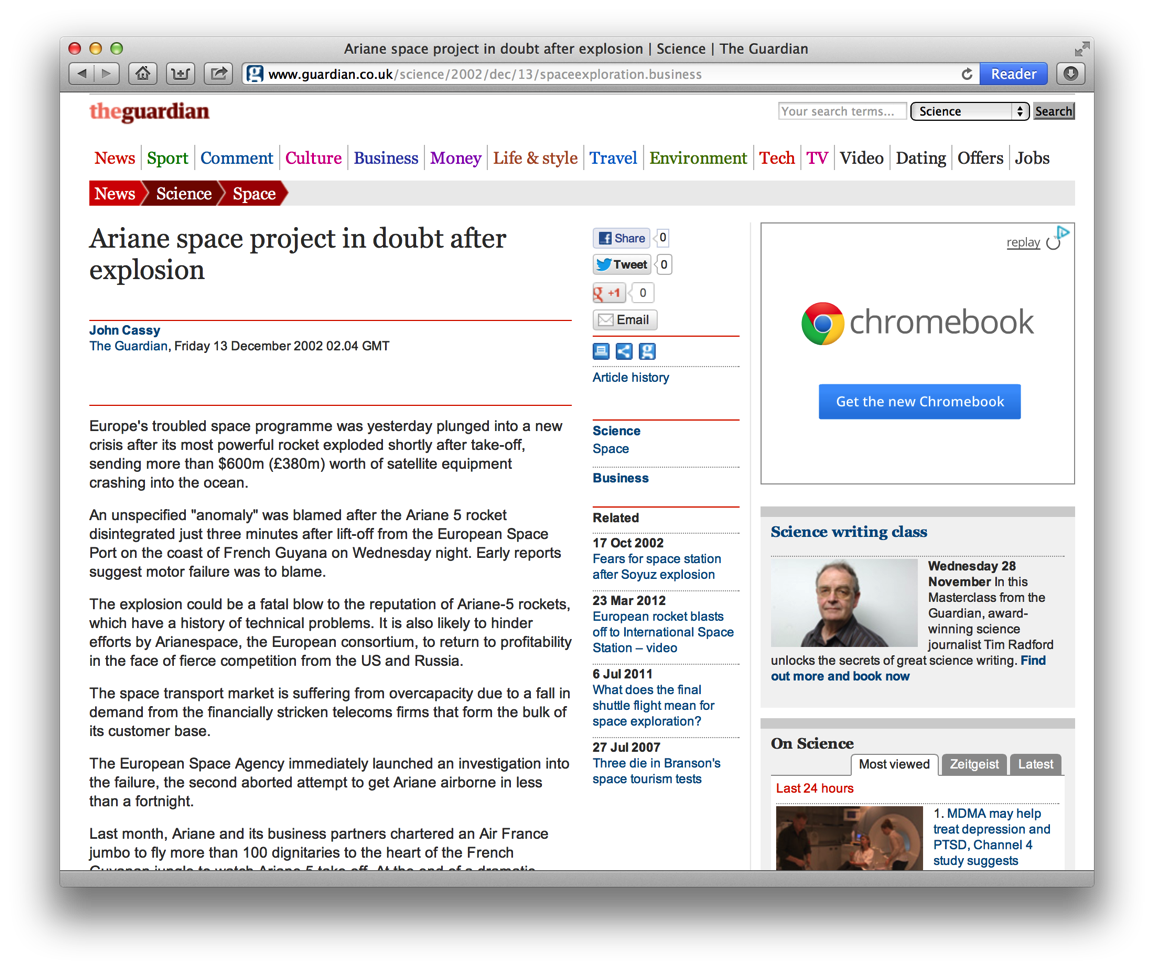 Ariane 5

Guidance software failure

Rocket exploded shortly after takeoff


Cost: £500 million


A systems failure in the small
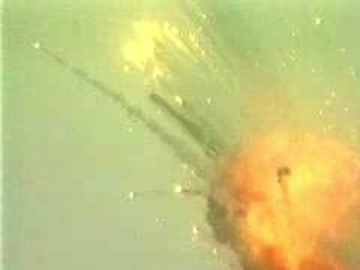 Why Does this all Matter?
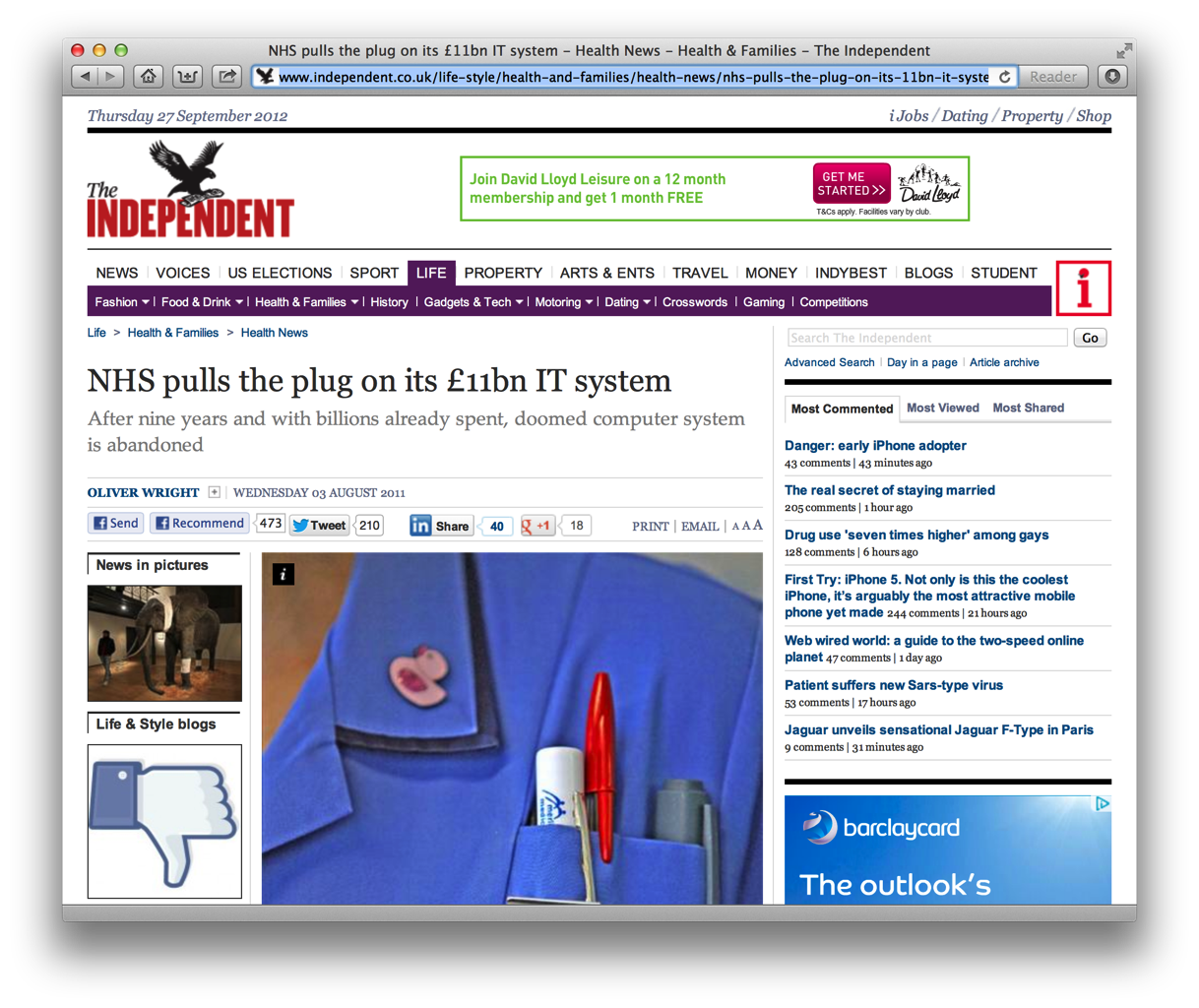 NHS IT

Nine years in

Scrapped after problems with specification and suppliers


Cost: £11 billion

A system failure in the large
And it will only get harder…
Complexity and scale
* Microsoft is not saying, but this is a good guess
Summary
Systems are:
a set of things - interacting for - a unified purpose

Systems Design is
Systems theory applied to software
To allow us to build software to solve complex problems

Systems can be viewed
In the large: 
holistic view of context, people and many other factors (SSM)
In the small
specific descriptions of how components interact (UML)
Summary
Systems are:
a set of things - interacting for - a unified purpose

Systems Design is
Systems theory applied to software
To allow us to build software to solve complex problems

Systems can be viewed
In the large: 
holistic view of context, people and many other factors (SSM)
In the small
specific descriptions of how components interact (UML)
Next Week: We start looking at SSM
Workshop (on Tues) to kick start group work